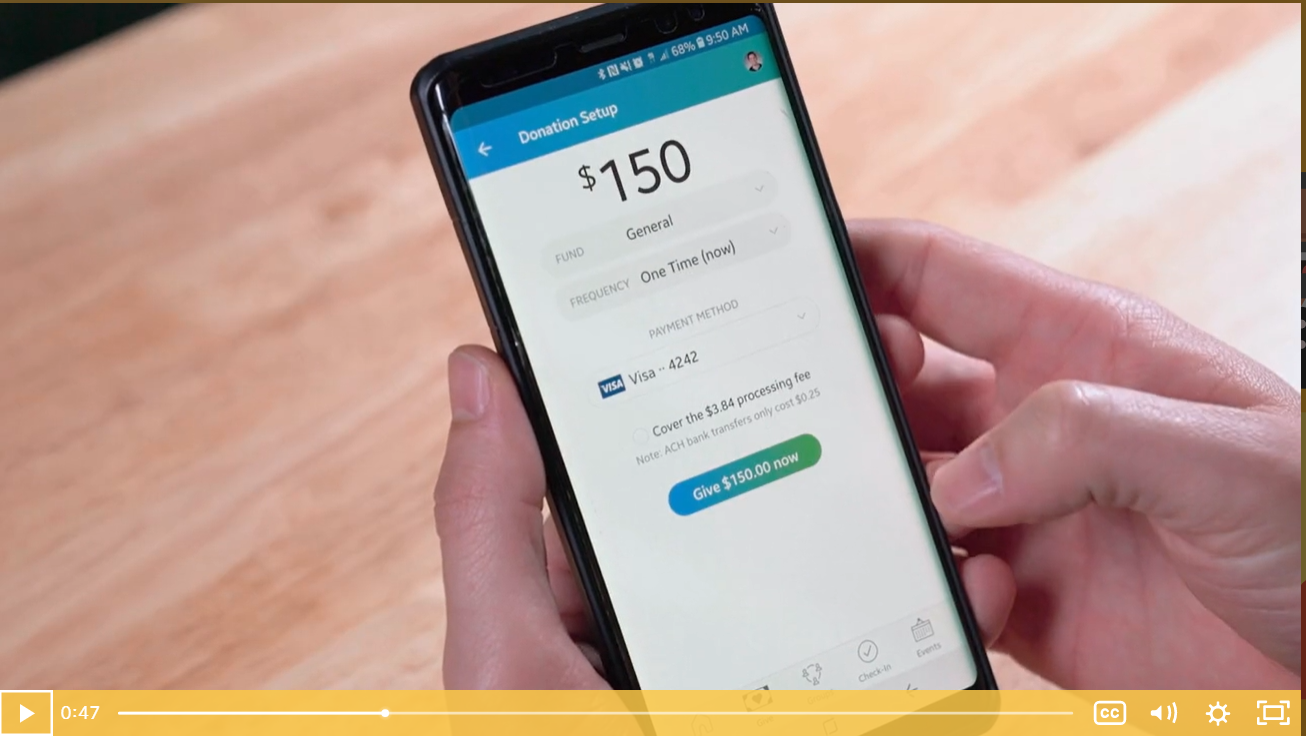 Presenters:
Pastor Willie Berry |David Charles
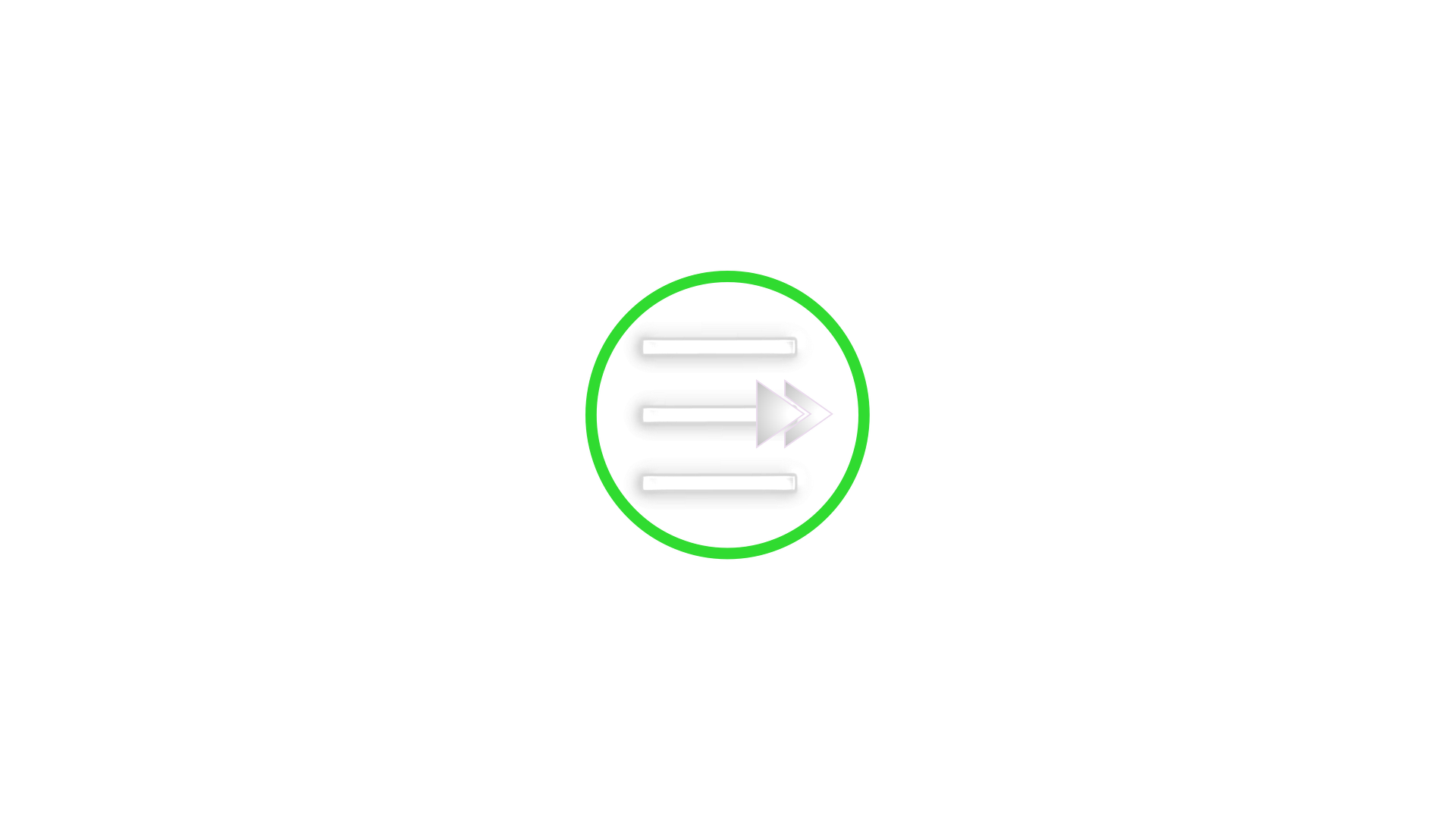 Planning Center Giving
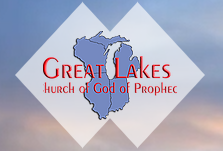 Overview
Great lakes’ Ministries Church of god of prophecy
Dr. Timothy Harper, Regional Bishop
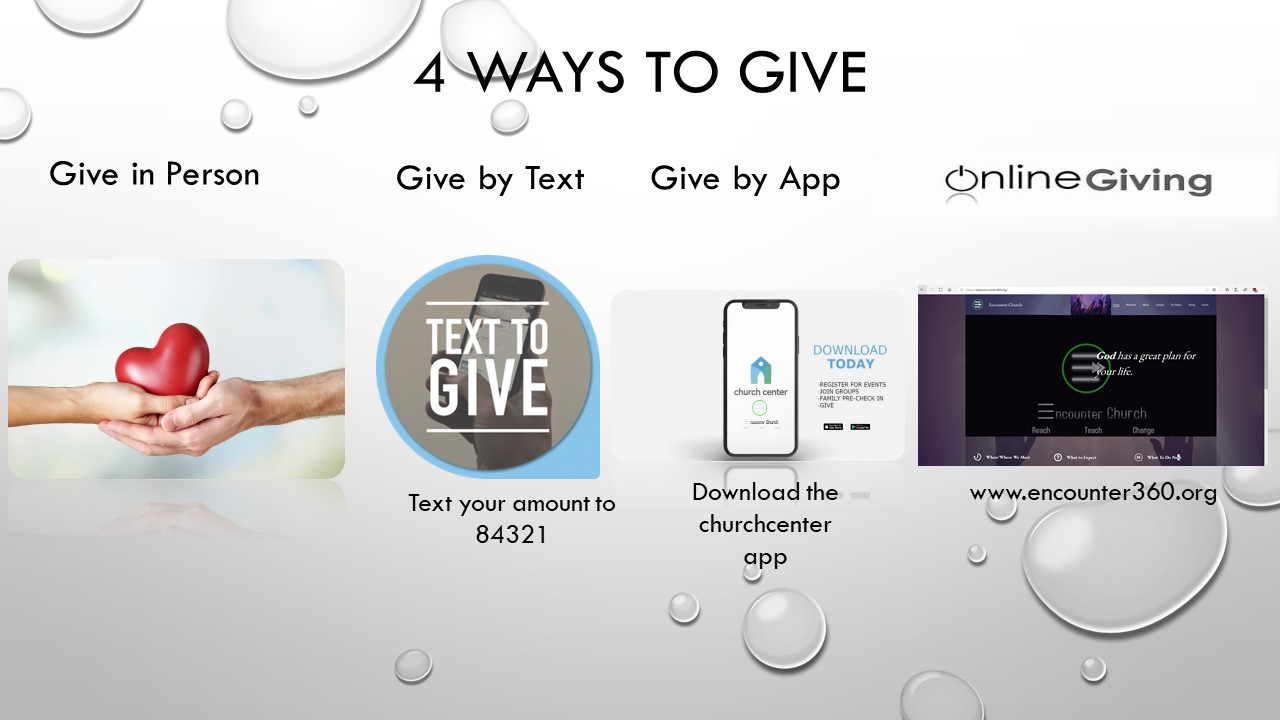 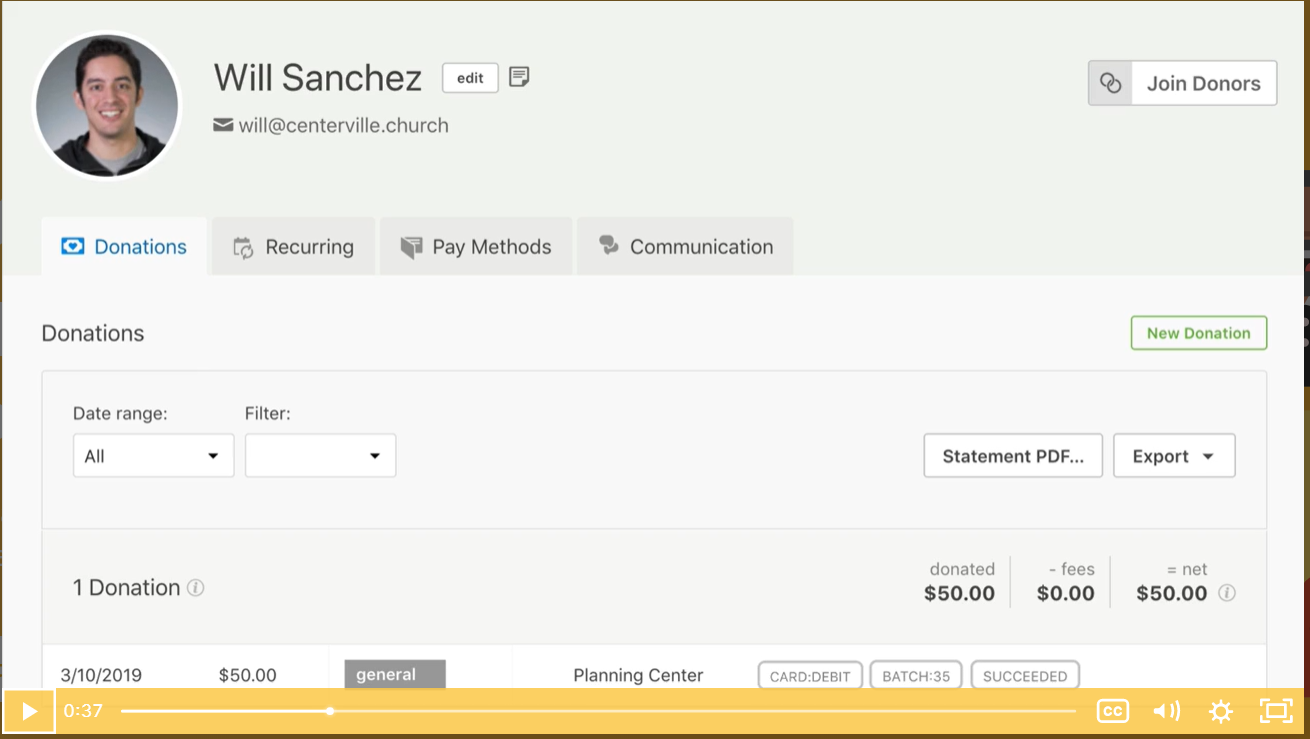 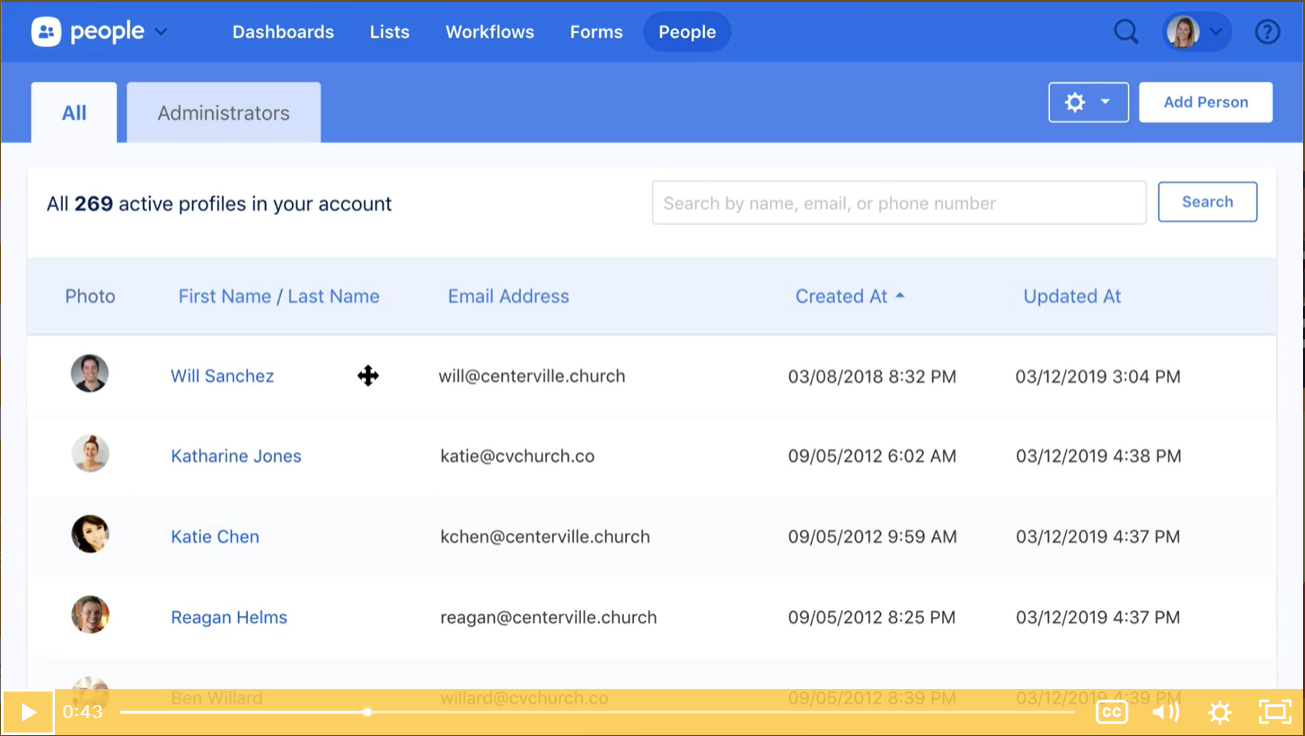 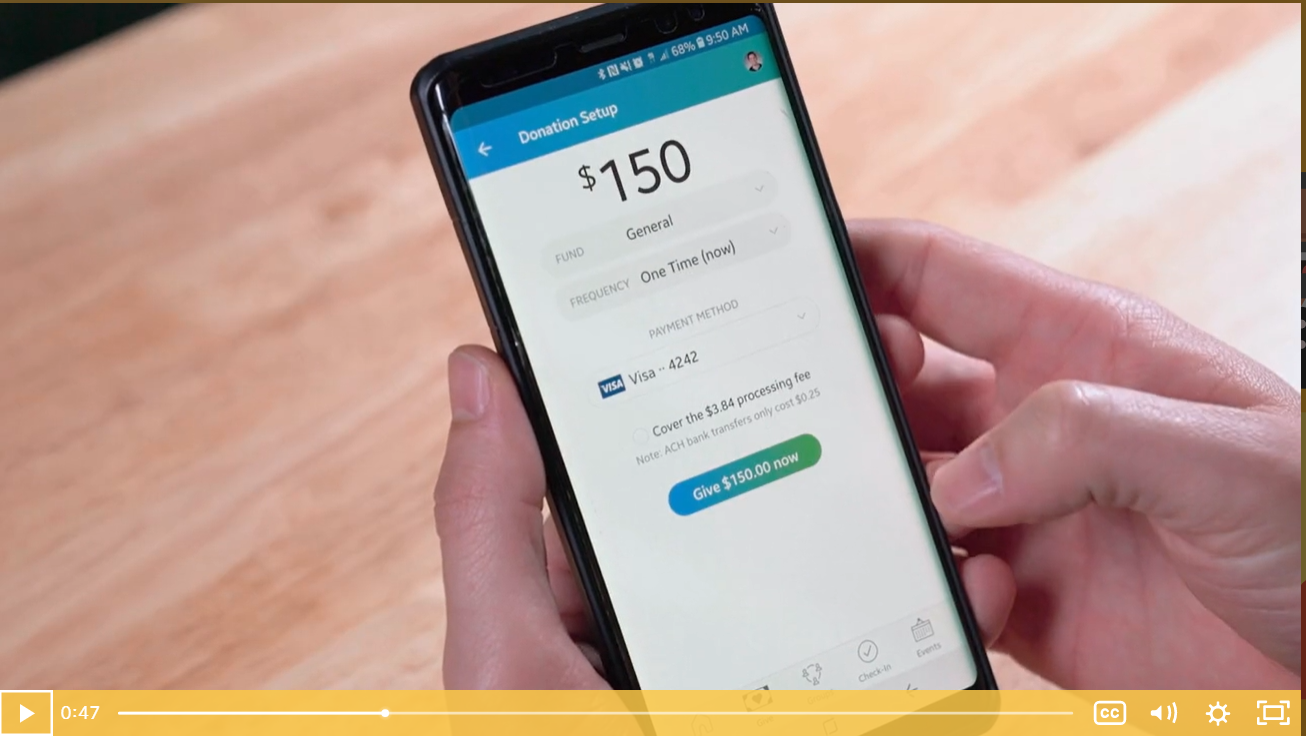 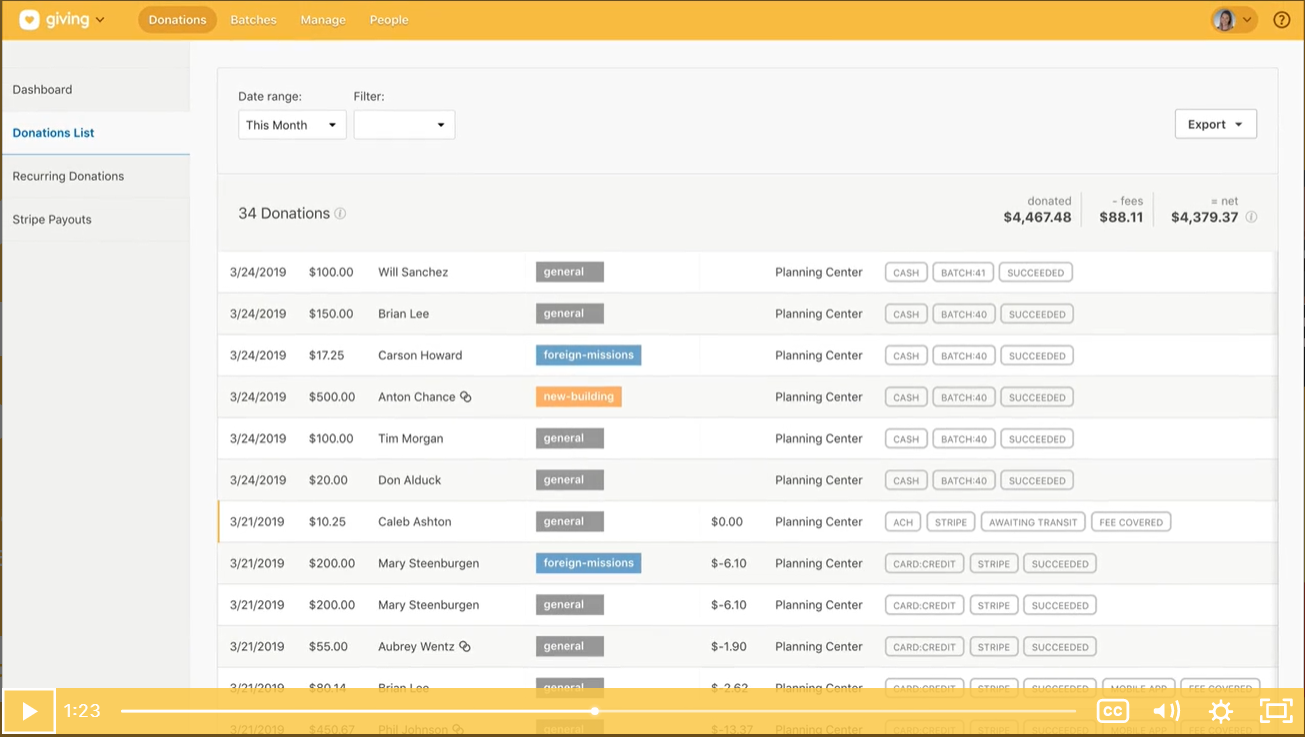 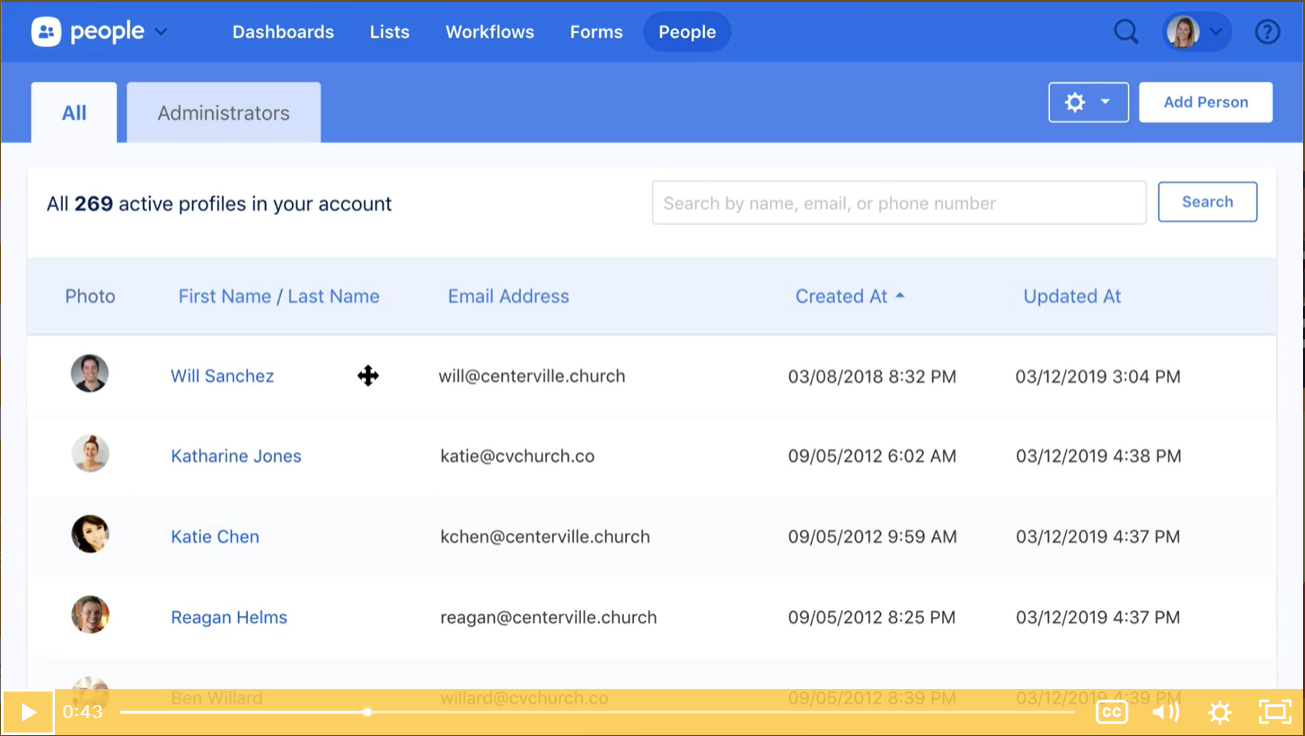 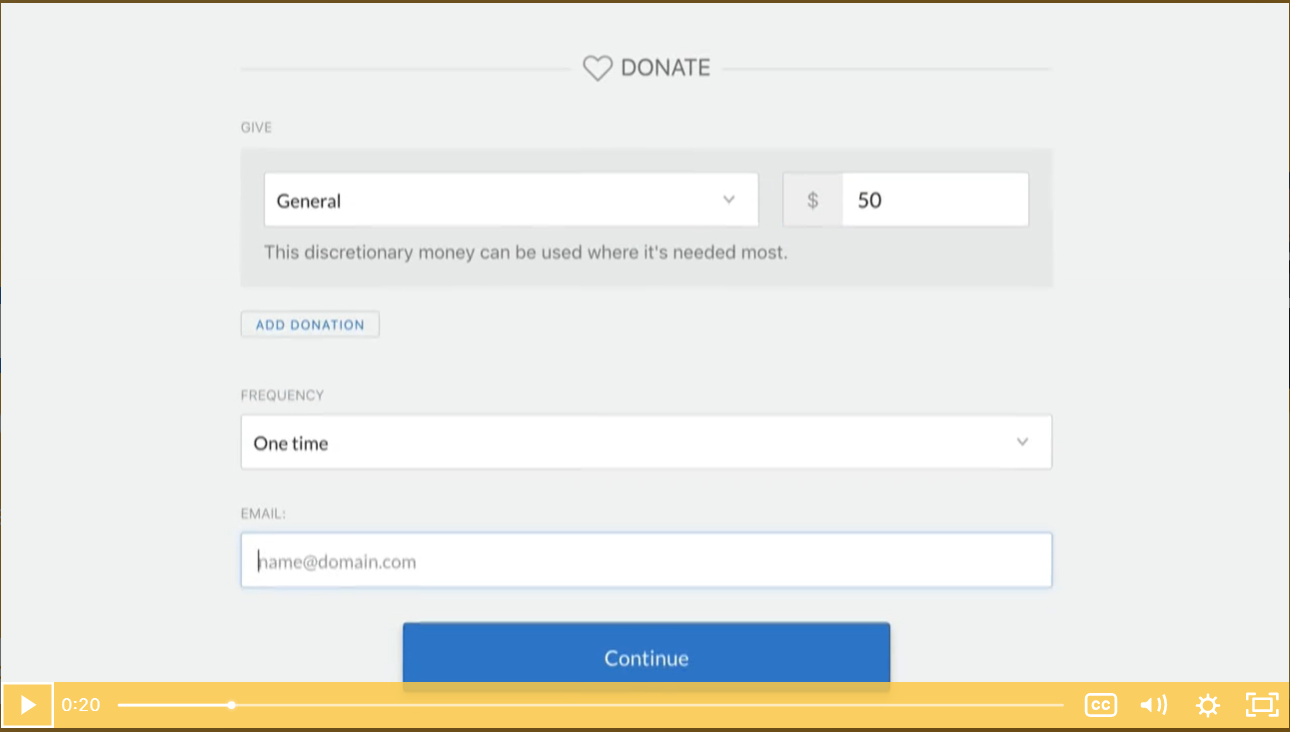 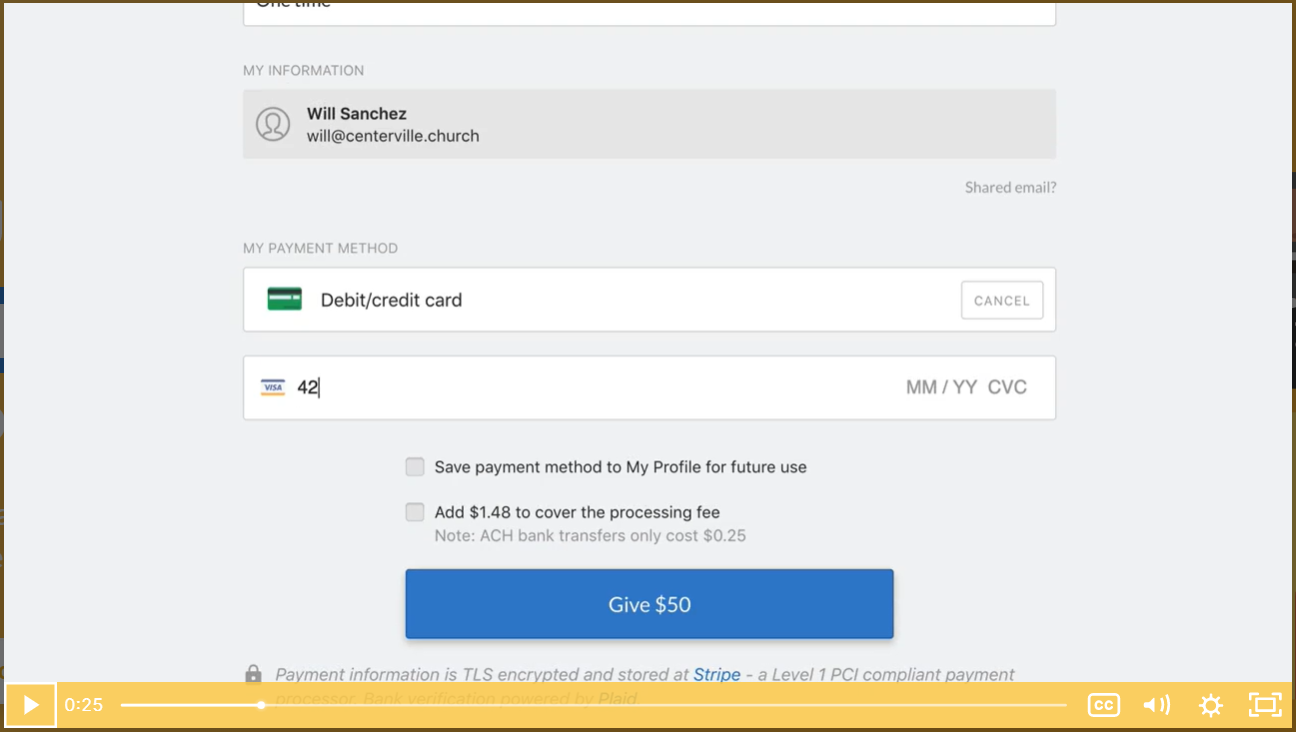 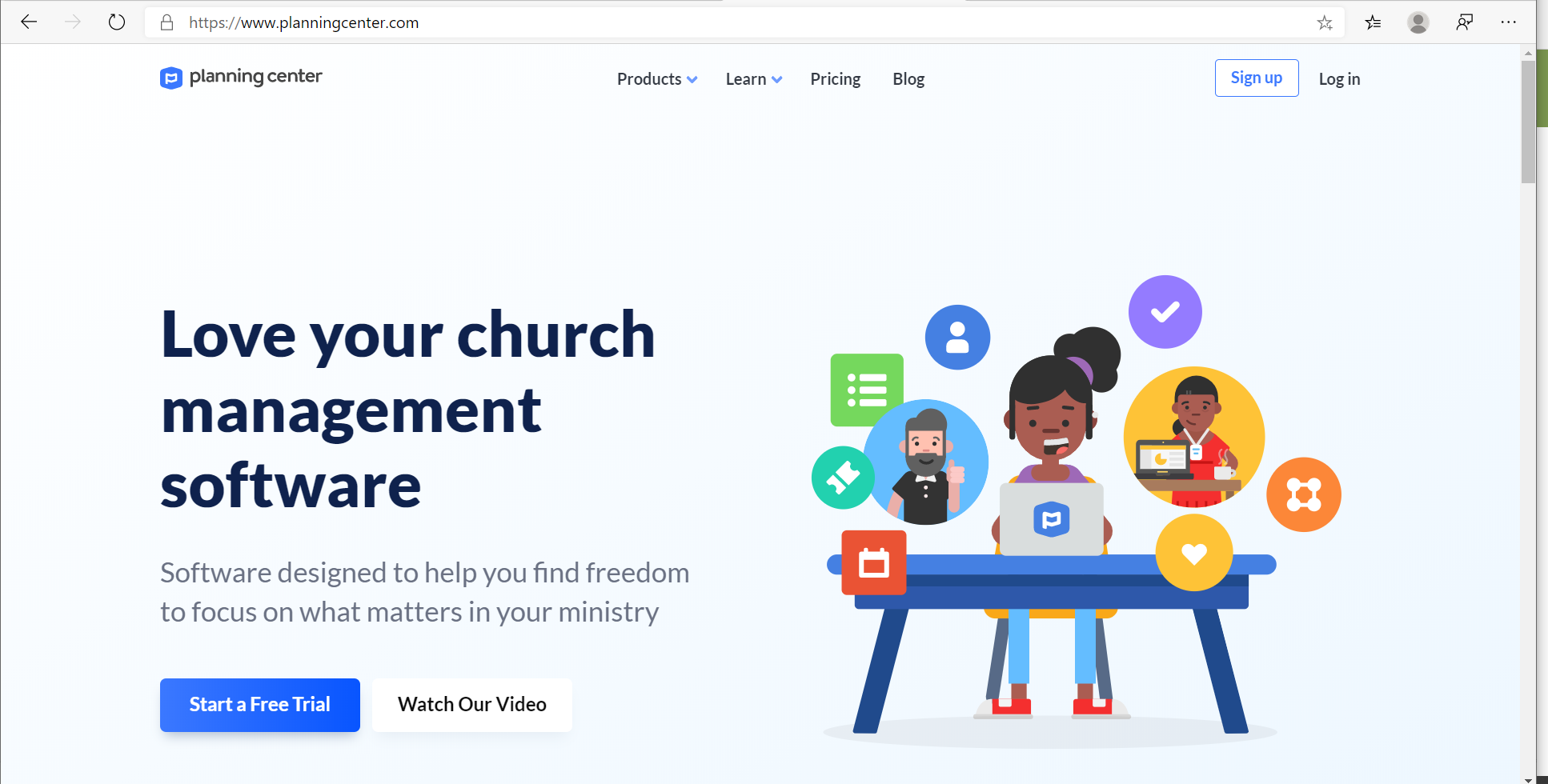 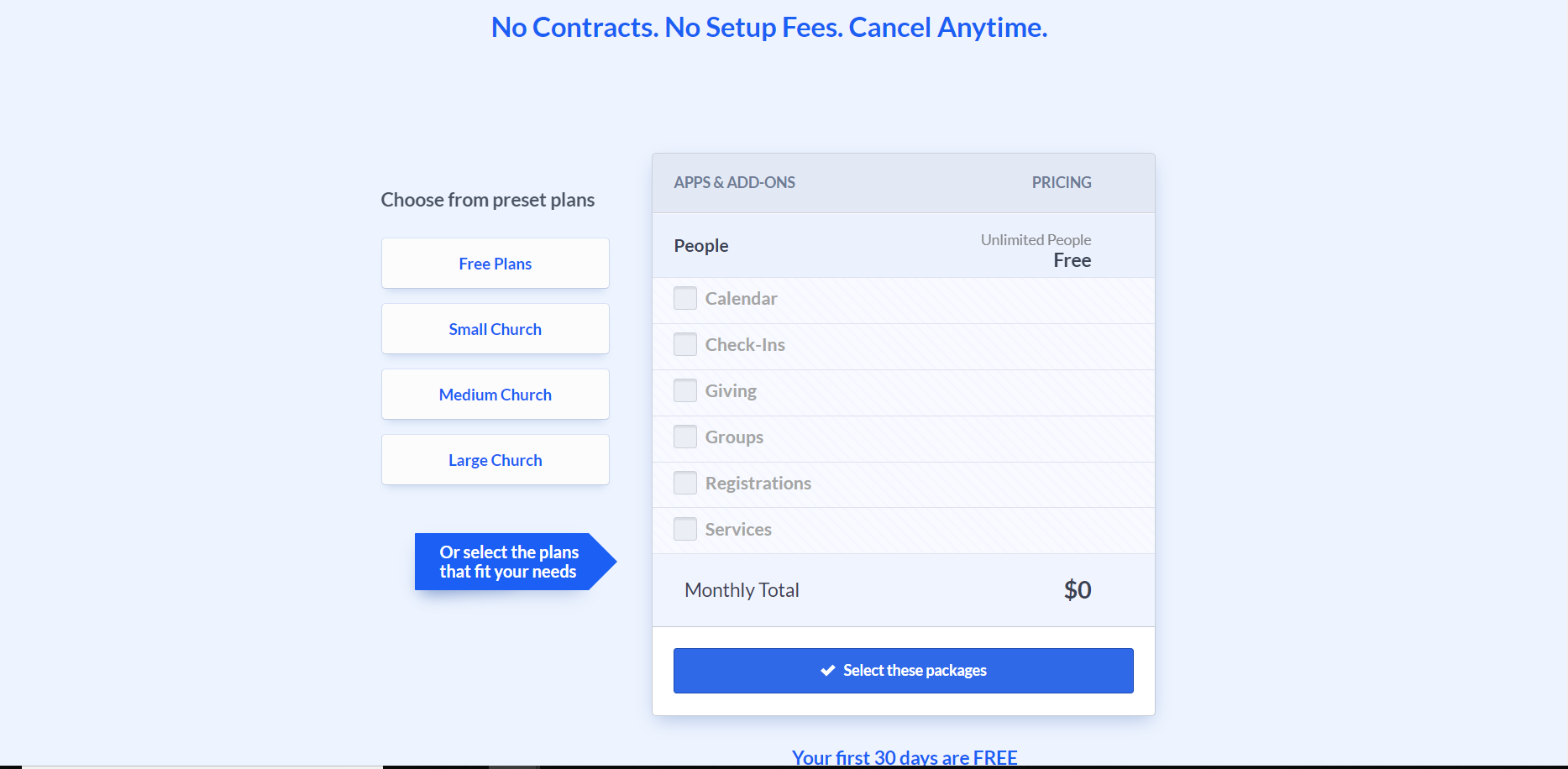 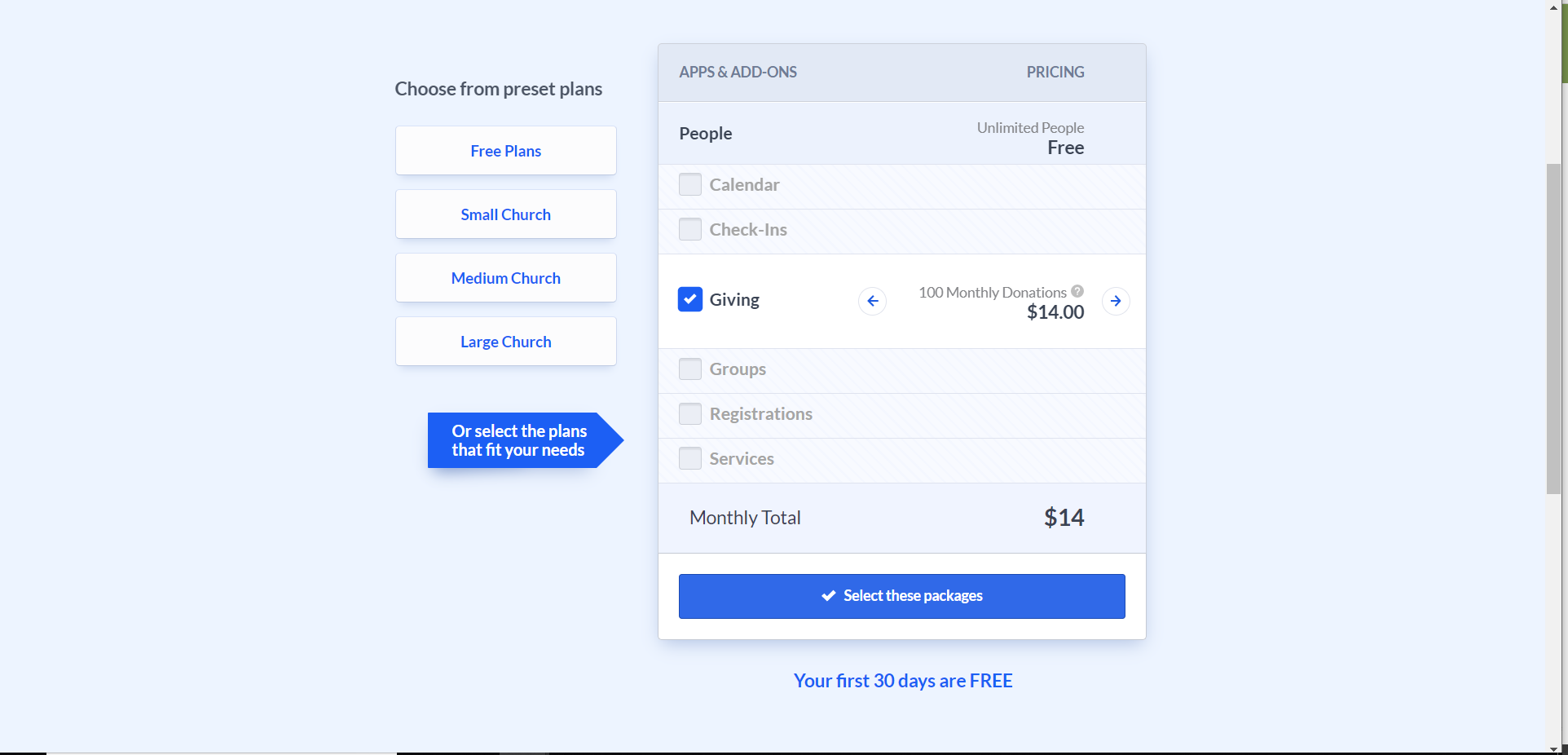 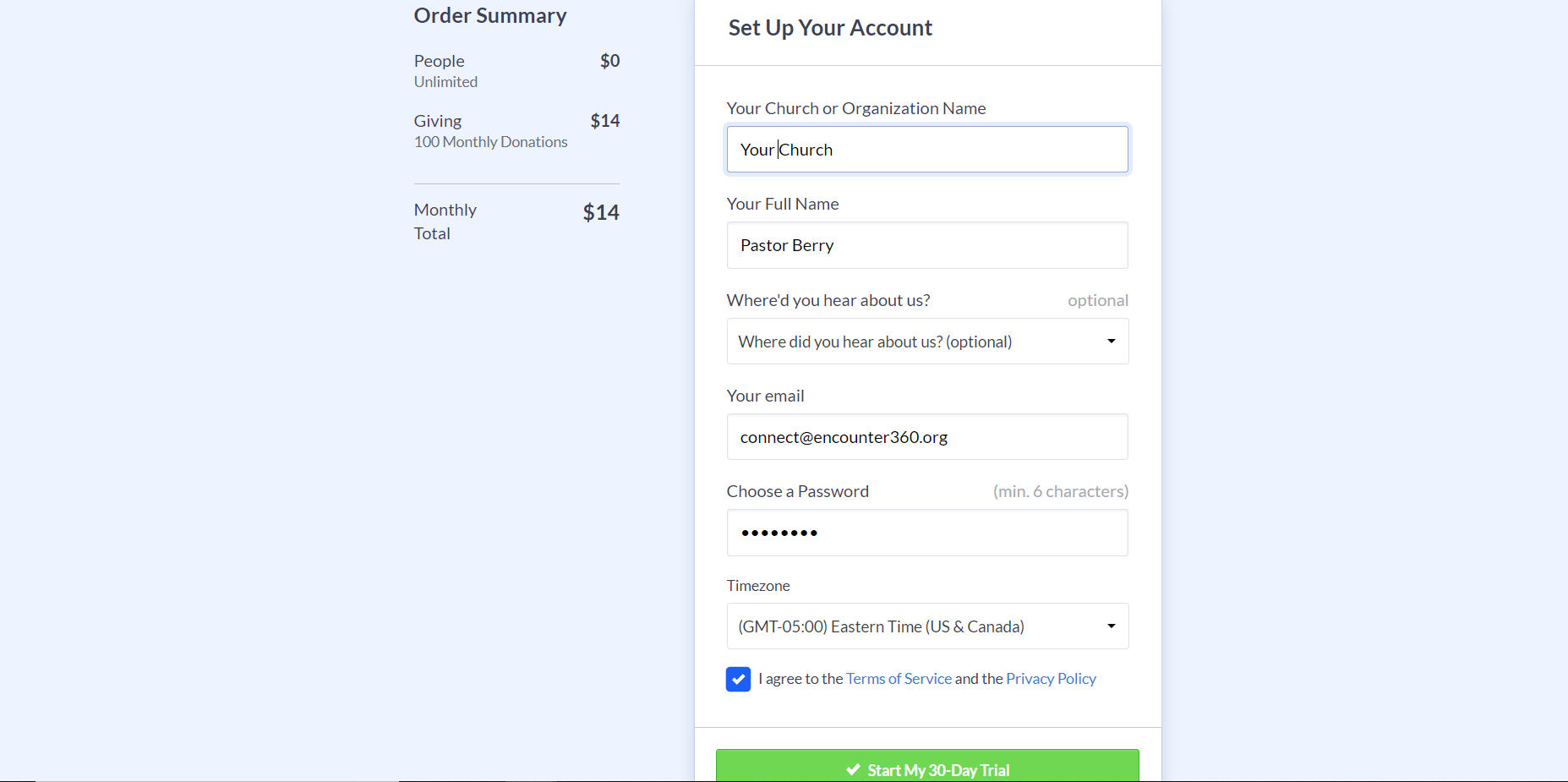 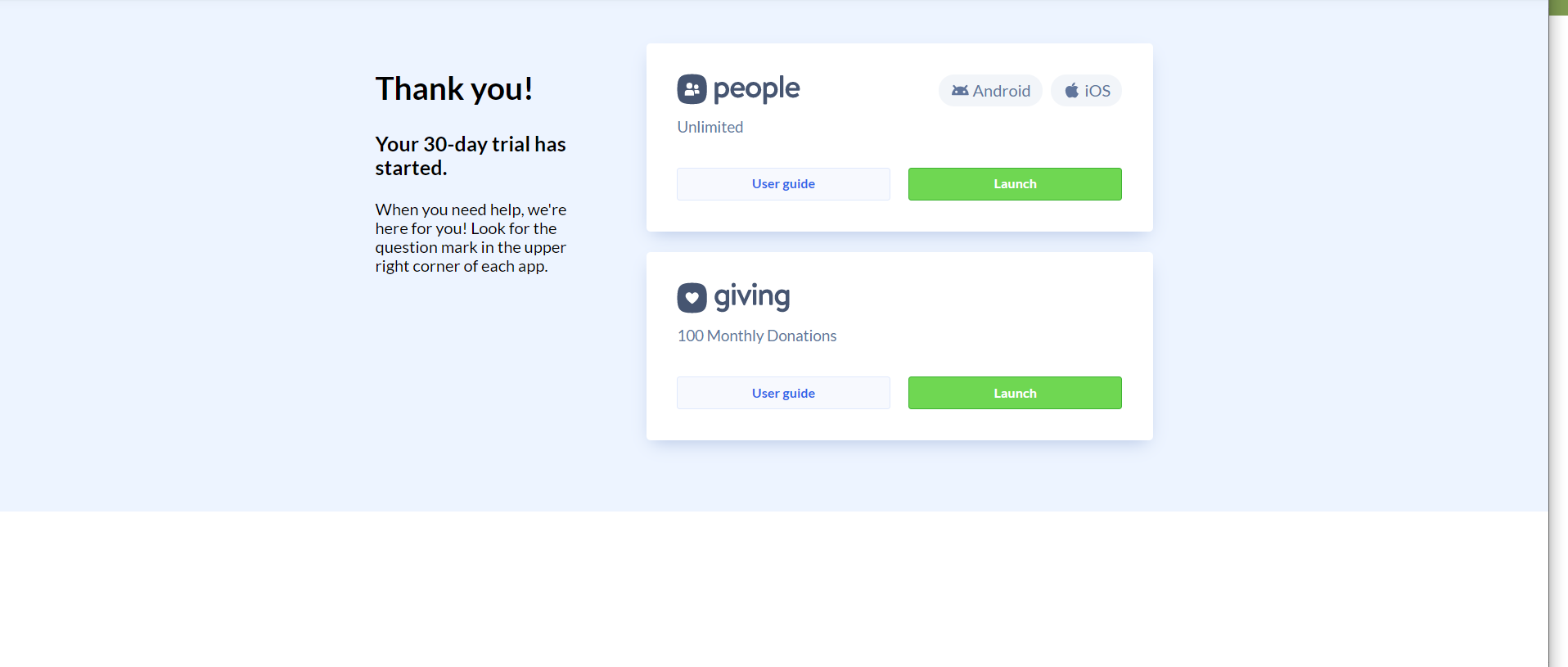 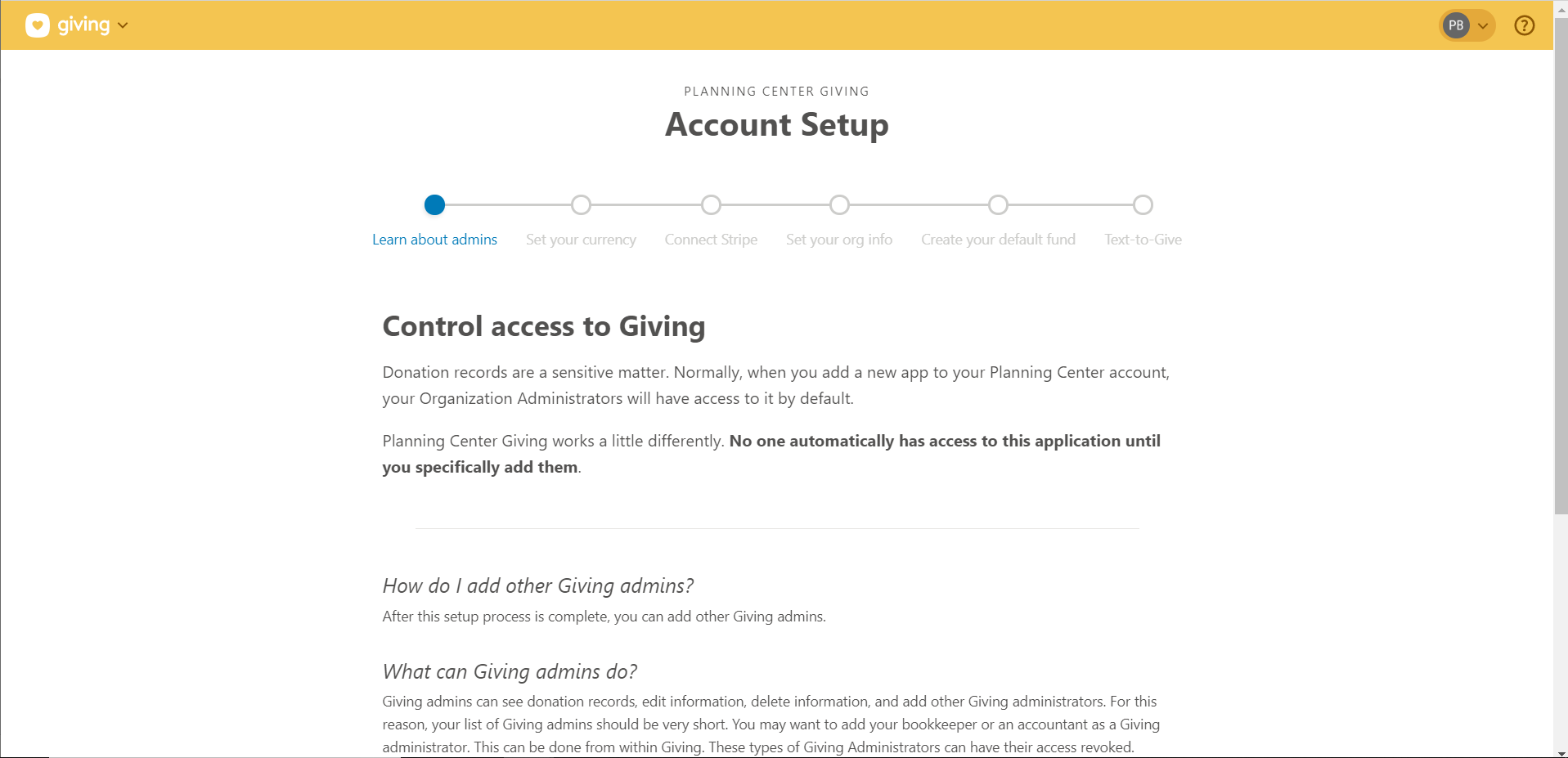 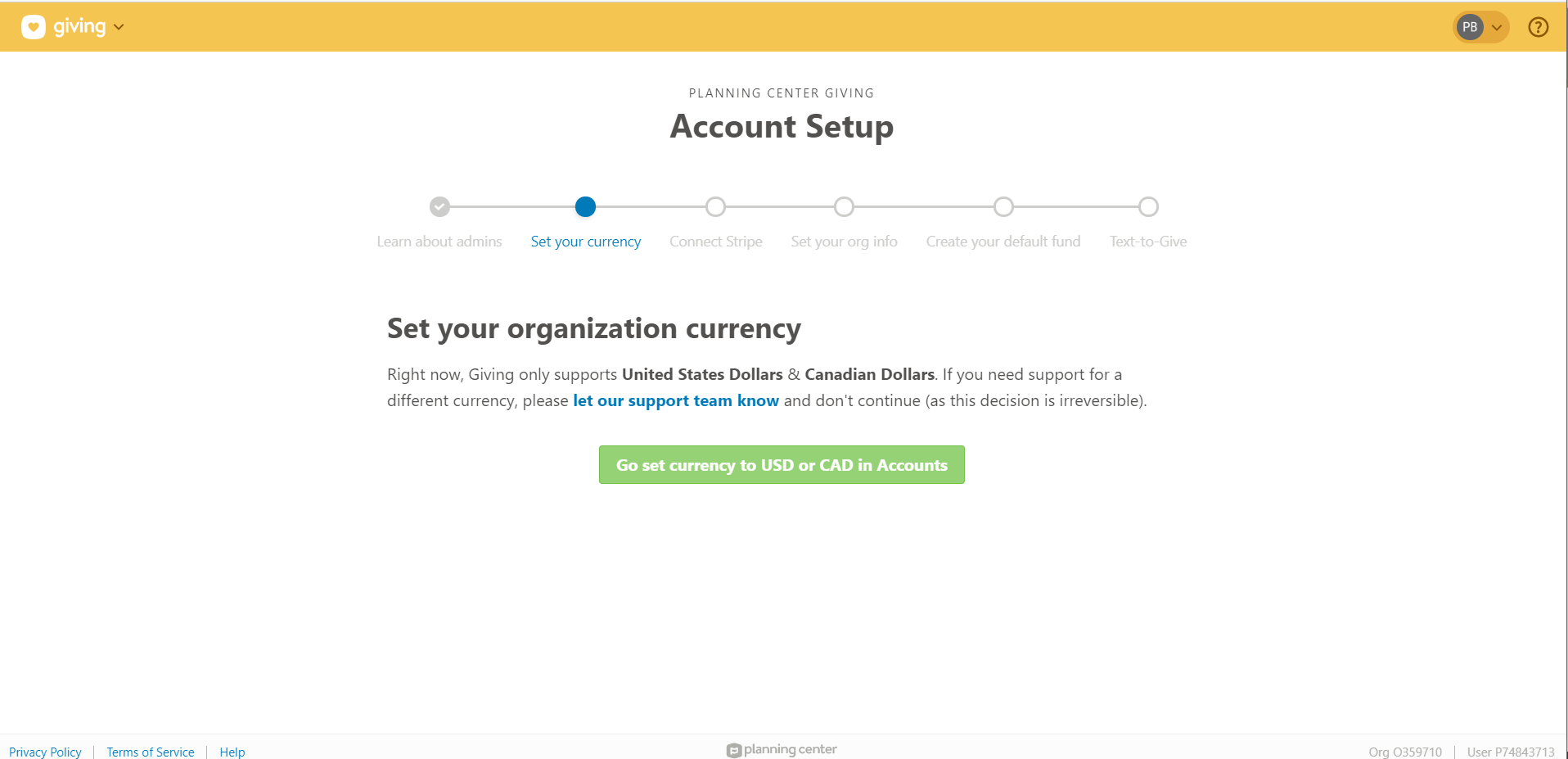 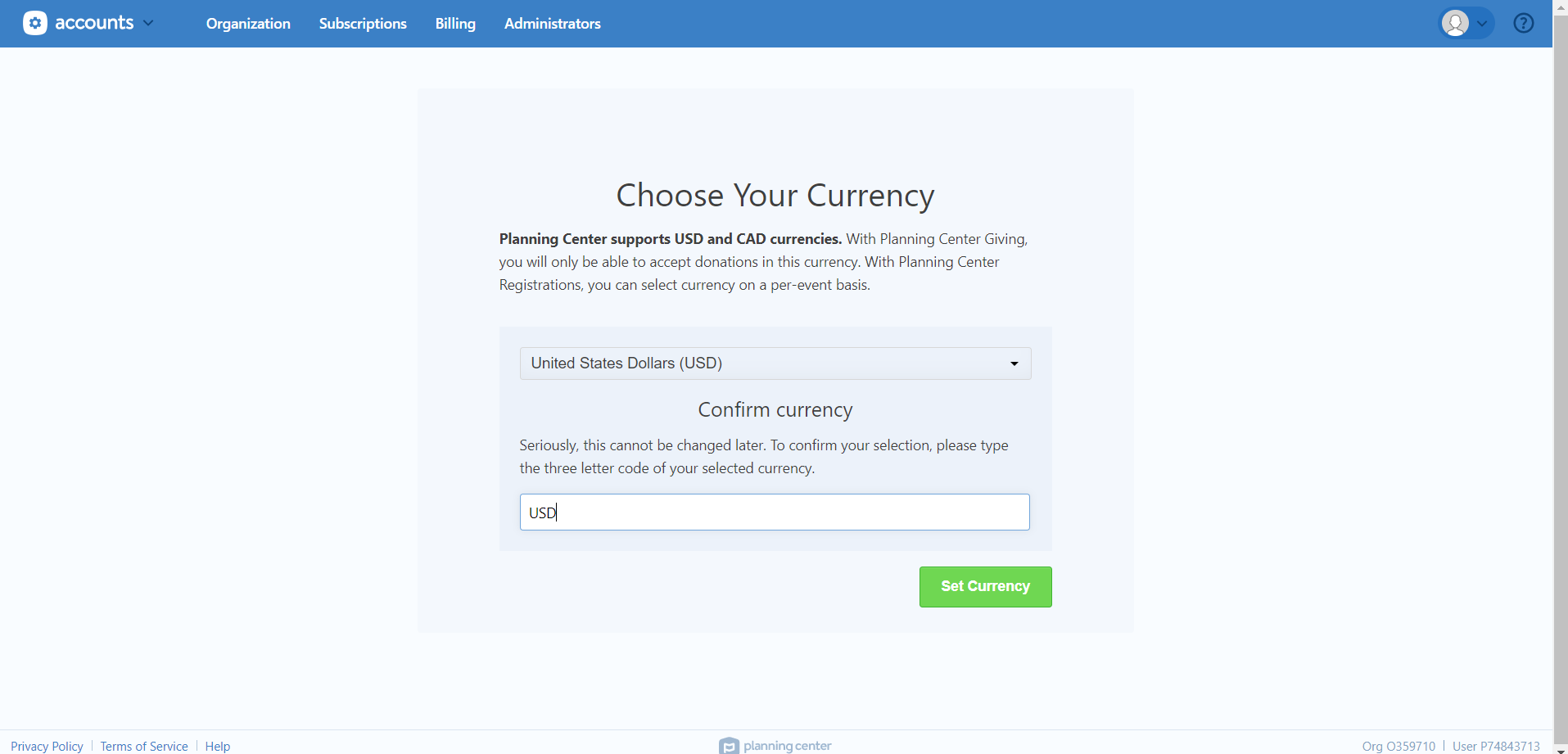 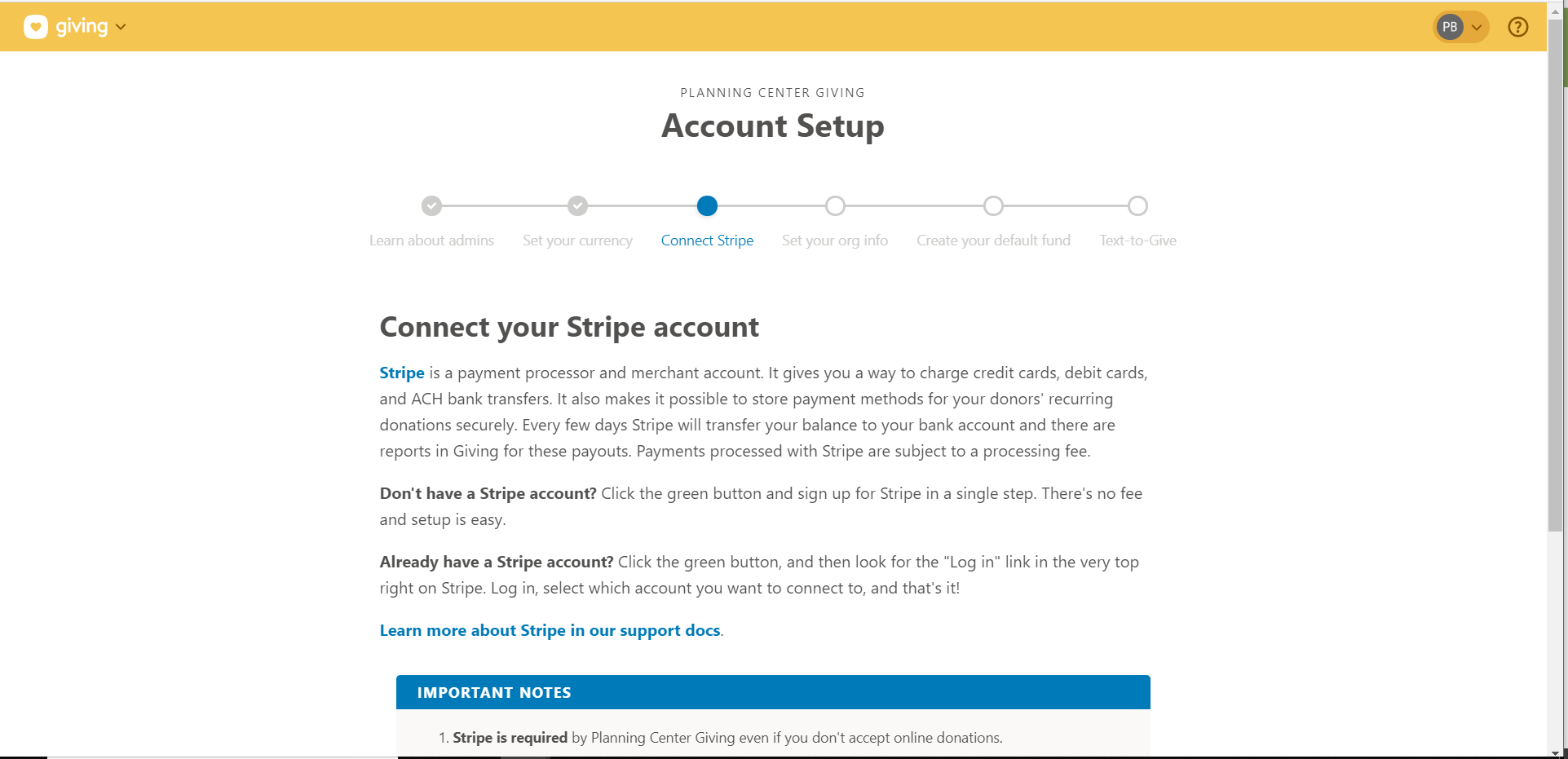 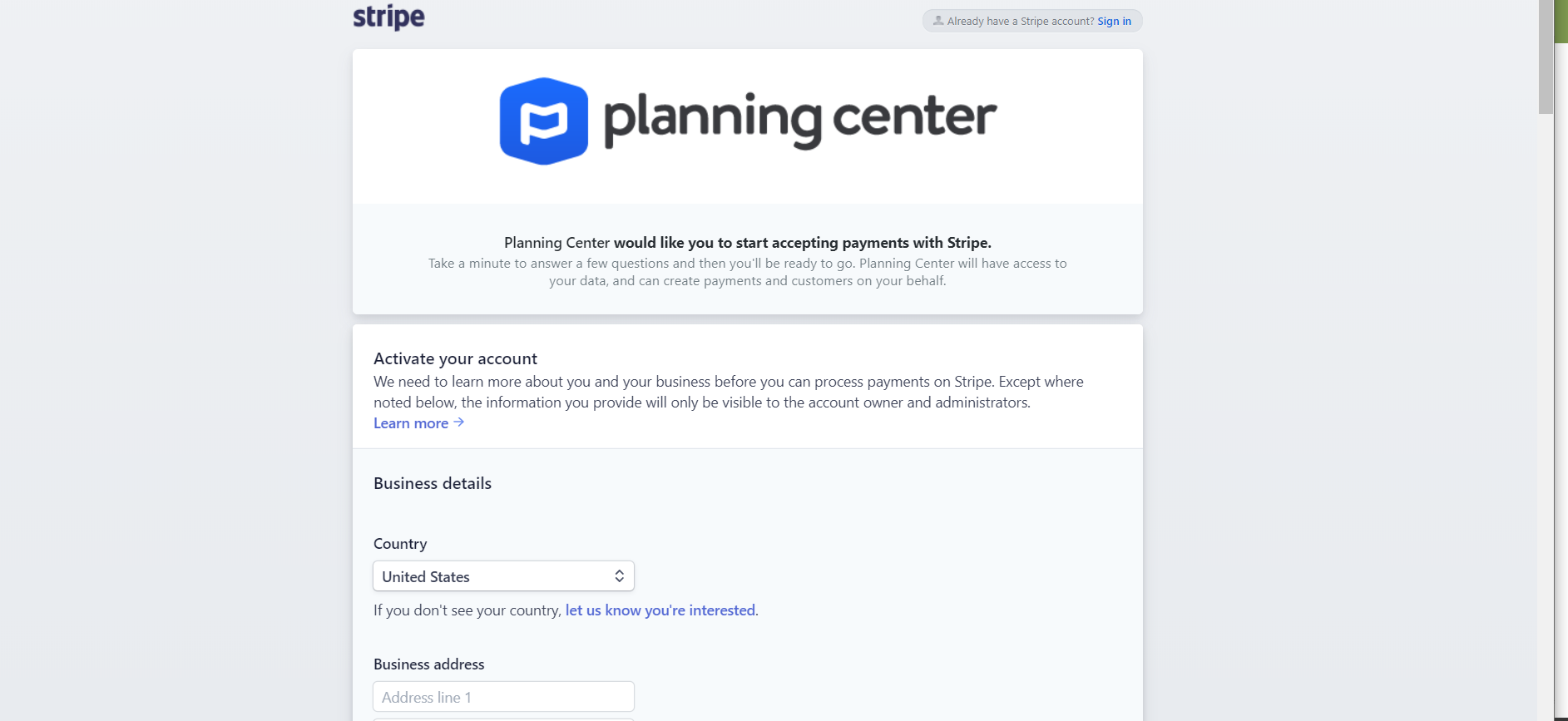 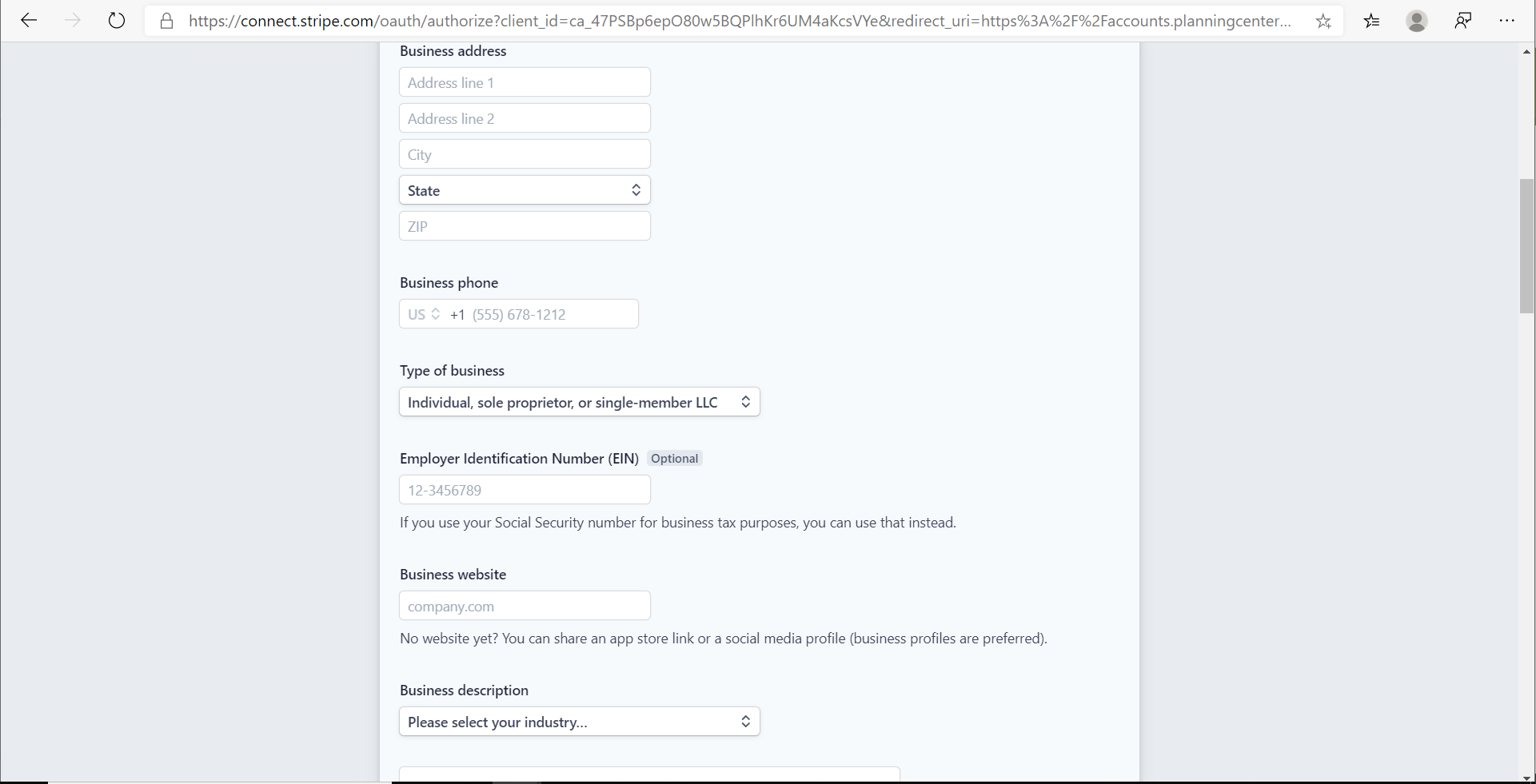 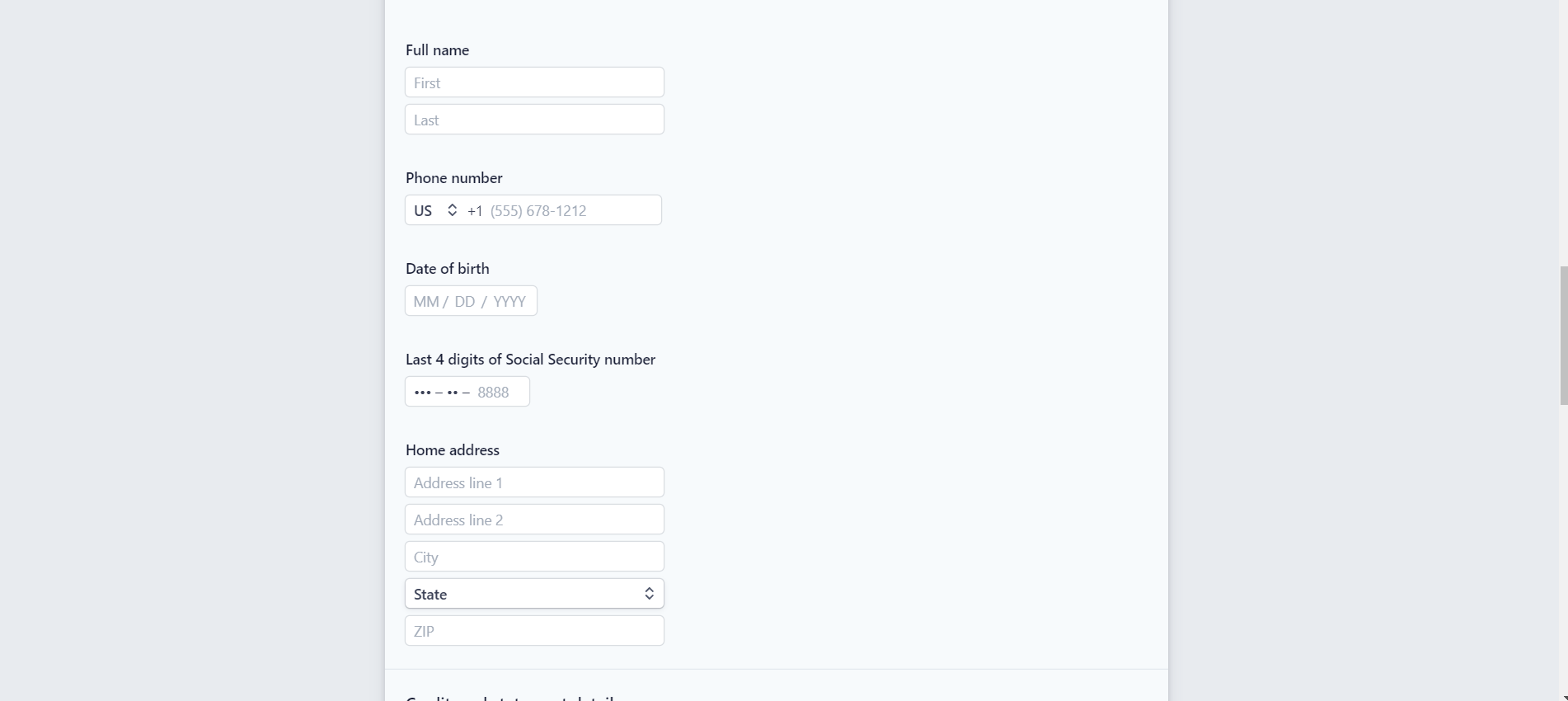 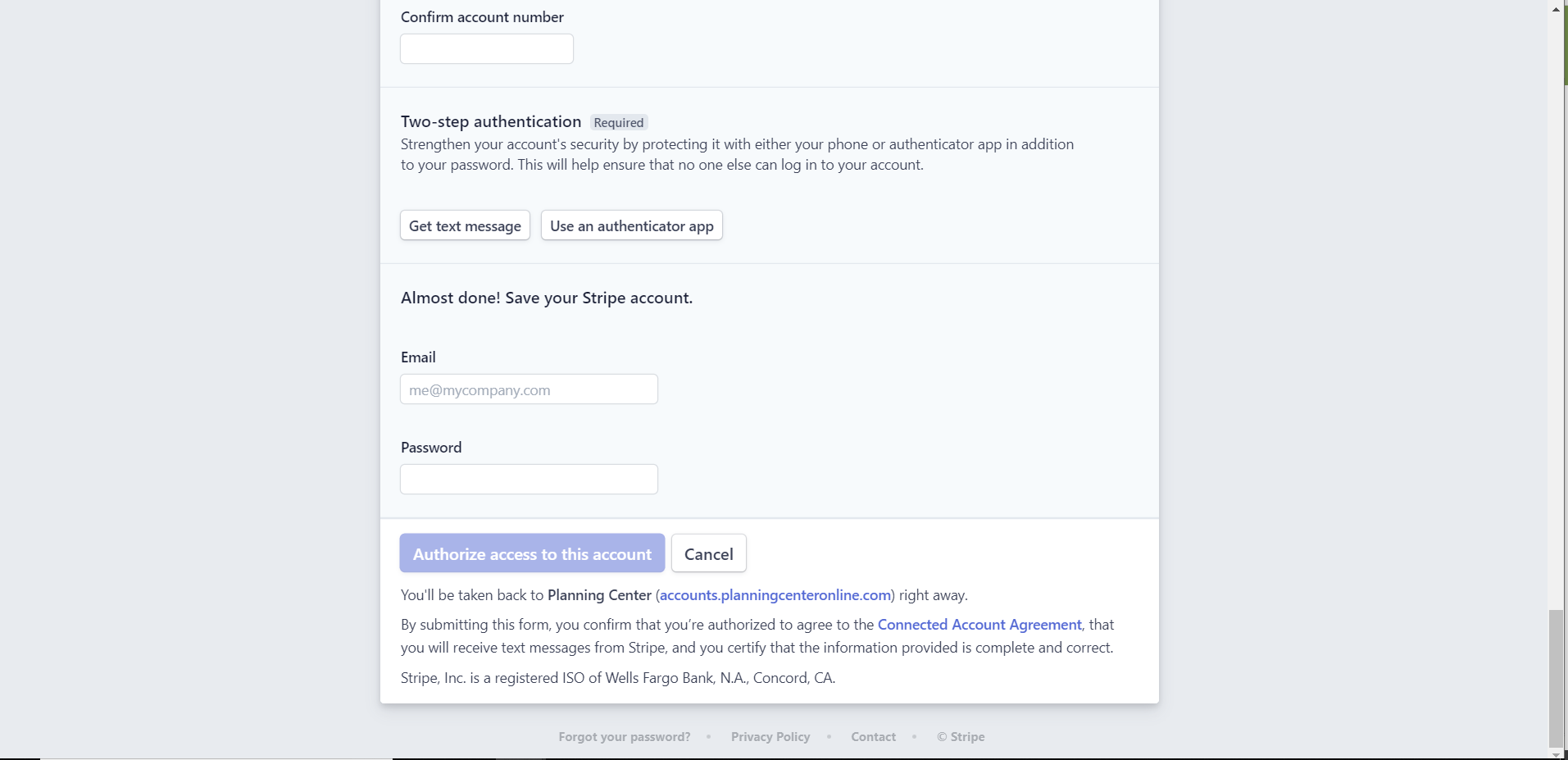 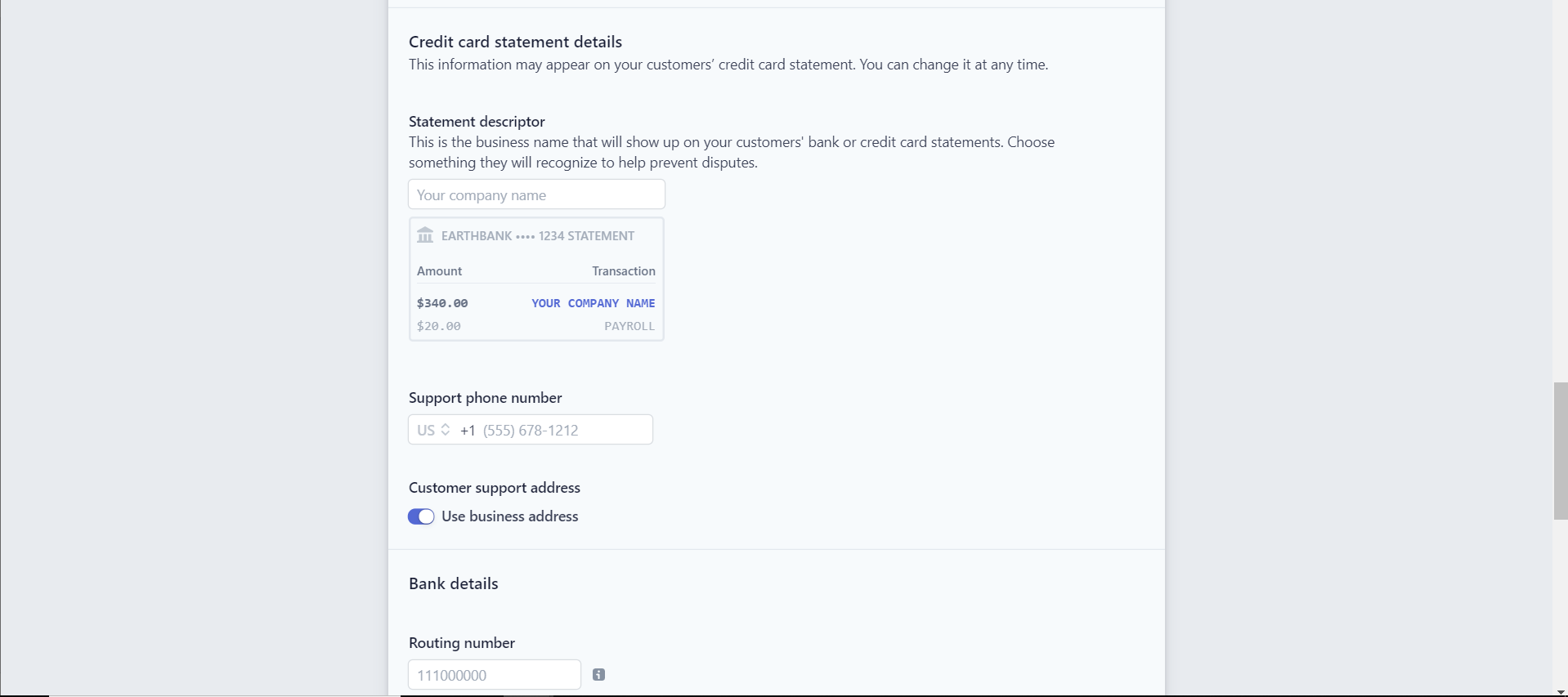 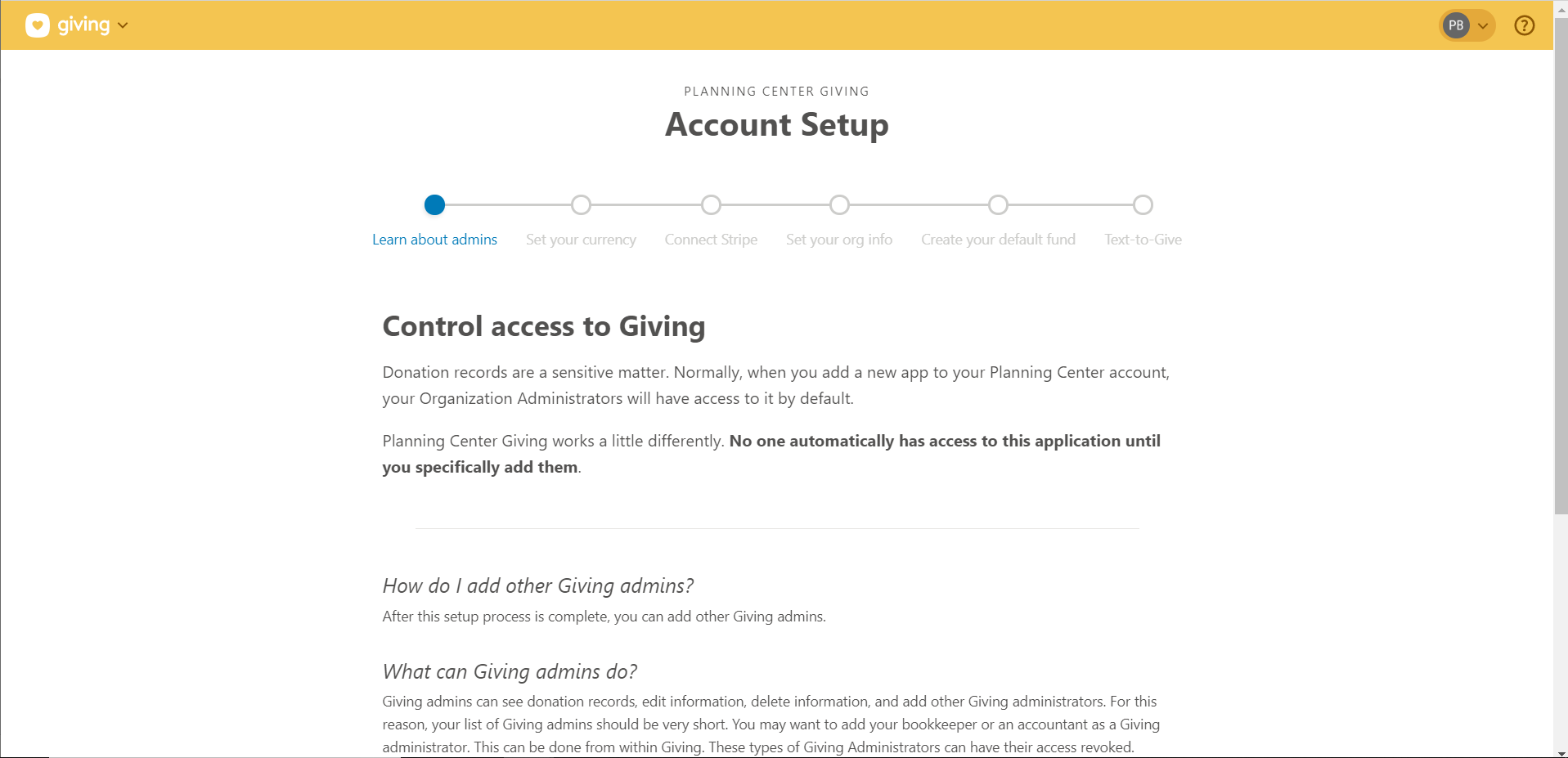 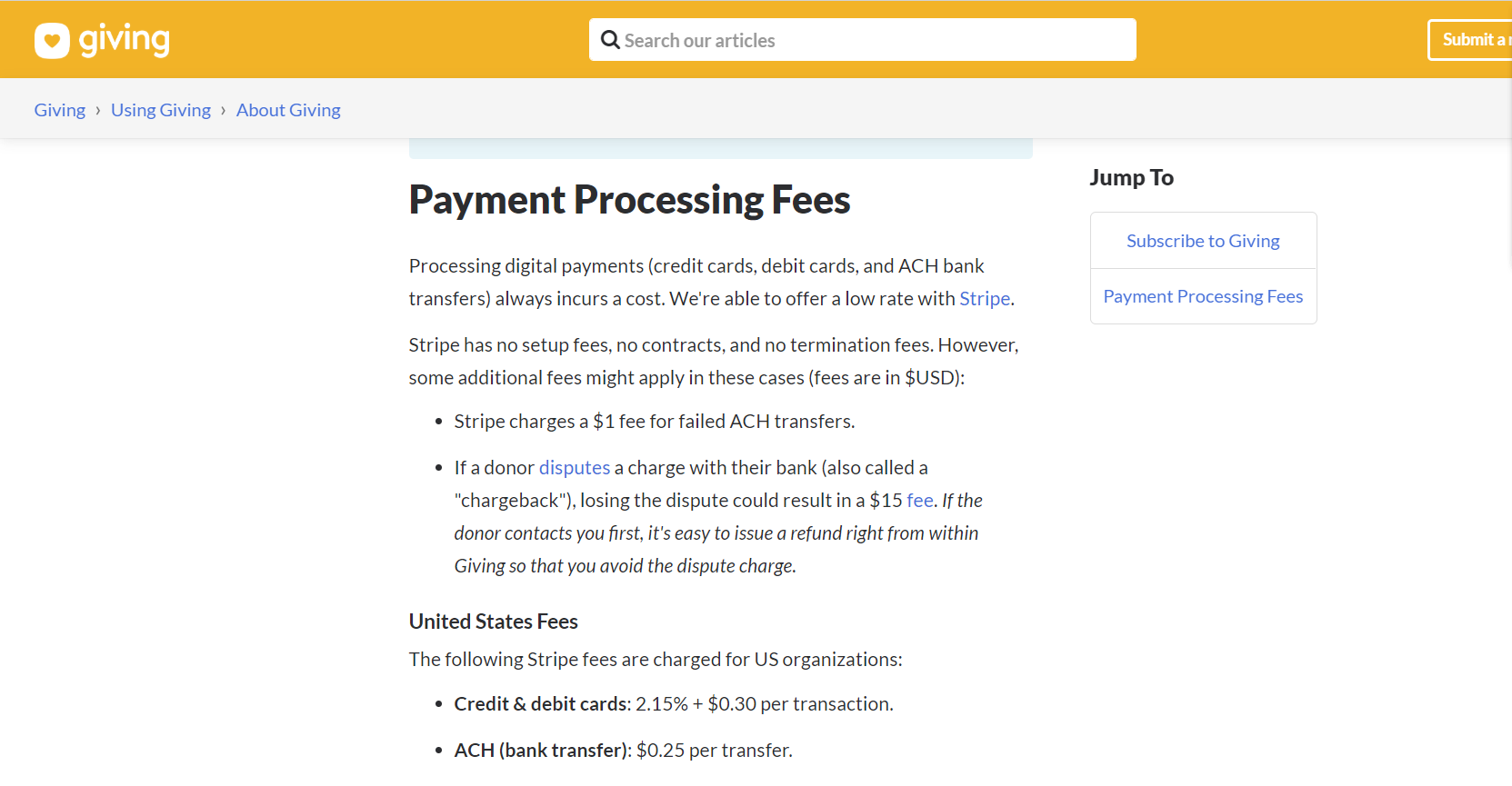 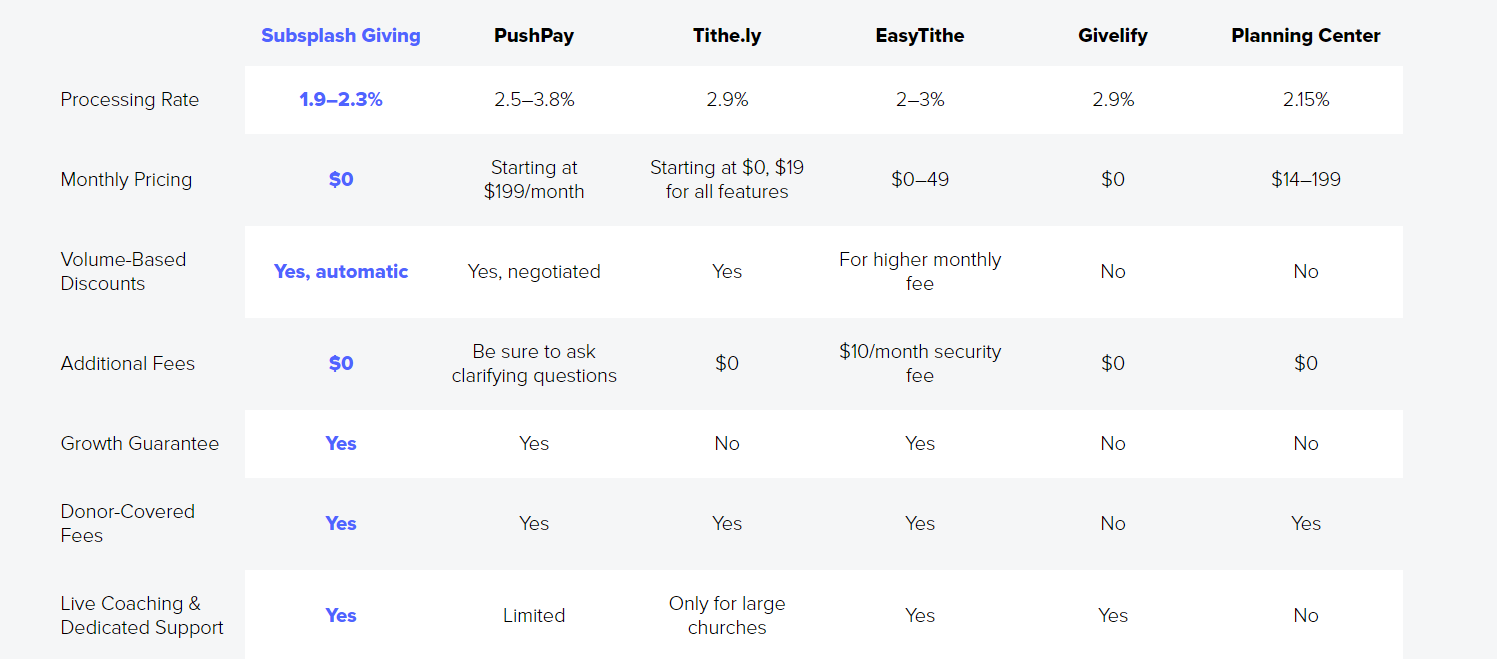 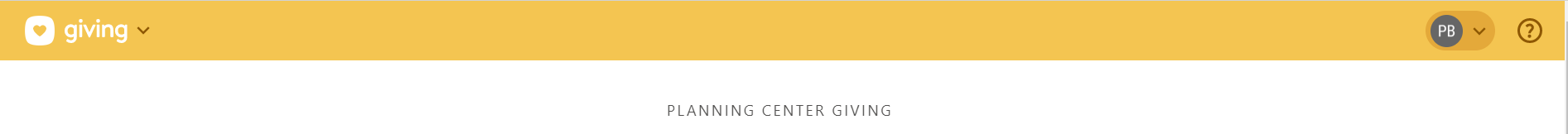 Questions?